vrednovanje
RAZREDNA NASTAVA
VREDNOVANJE
FORMATIVNO VREDNOVANJE
SUMATIVNO VREDNOVANJE
Vrednovanje ZA UČENJE
► povratne informacije učitelja
Vrednovanje NAUČENOG
► brojčano ocjenjivanje
Vrednovanje KAO UČENJE
► samorefleksija učenika
2
USMENO PROVJERAVANJE
- na svakom nastavnome satu 
- bez obveze najave
- do 10 minuta
- na dan najviše dva usmena provjeravanja ili jedno usmeno provjeravanje i jedna pisana provjera
3
PISANO PROVJERAVANJE
u jednome danu učenik može pisati samo jednu pisanu provjeru

u jednome tjednu najviše četiri pisane provjere

učitelj je obavezan najaviti pisanu provjeru najmanje dva tjedna prije provjere te termin provjere upisati u eDnevnik
4
PISANE PROVJERE HJ/MAT/PID
DIKTATI HJ/MAT
PREPISIVANJE
5
0 – 1 pogreška
90% – 100%
0 pogrešaka
4
2 – 3 pogreške
77% – 89%
1 pogreška
4 – 6 pogrešaka
3
64% – 76%
2 – 3 pogreške
2
7 – 8 pogrešaka
50% – 63%
4 – 5 pogrešaka
► POSTOTAK ZA PISANE PROVJERE
Reformom je uvedeno pravo učitelju da promijeni skalu bodova za svaku pisanu provjeru.
Ponavljajuća greška se smatra jednom greškom (npr. kontinuirano nepisanje točke na kraju rečenice).
OBLIKOVANJE KRAĆIH TEKSTOVA
2 boda ► u potpunosti ostvarena sastavnica
1 bod ► djelomično ostvarena sastavnica
0 bodova ► neostvarena sastavnica
8 ► 5
7 ► 4
6, 5 ► 3
4 ► 2
Cjelovitost kraćeg teksta – međusobna povezanost i ulančanost rečenica.
Rječnik i stil – jasno izražavanje i oblikovanje misli, funkcionalna uporaba riječi.
Pravopis – utvrđuje se primjena pravopisnih pravila (veliko slovo i rečenični znakovi).
Uporaba formalnog školskog pisma – čitkost, urednost i točnost u oblikovanju slova.
20XX
PRESENTATION TITLE
6
HRVATSKI JEZIK
HRVATSKI JEZIK I KOMUNIKACIJA
KNJIŽEVNOST I STVARALAŠTVO
KULTURA I MEDIJI
► početno čitanje i pisanje
► interpretativno čitanje tekstova, razgovor o pričitanom
► slušanje/čitanje tekstova u različitim medijima
► čitanje i pisanje tiskanih slova
► prepoznavanje tekstova prema književnoj vrsti
► razlikovanje medijskih vrsta i sadržaja
► razgovaranje i govorenje (govori kratki tekst)
► stvaralaštvo
► slušanje s razumijevanjem, poznavanje riječi i njihova točna uporaba
► čitanje po vlastitom izboru
MATEMATIKA
USVOJENOST ZNANJA I VJEŠTINA
MATEMATIČKA KOMUNIKACIJA
RJEŠAVANJE PROBLEMA
► opisuje matematičke pojmove
► koristi se matematičkim jezikom pri usmenom i pisanom izražavanju
► prepoznaje elemente matematičkog problema, odabire metodu rješavanja (npr. zadaci riječima - poznato, nepoznato, postavlja matematički zadatak, rješava, daje suvisli odgovor)
► odabire odgovarajuće i ispravne matematičke radnje te ih provodi i provjerava
► predstavlja podatke koristeći matematički jezik
► svoje razmišljanje iznosi suvislim, cjelovitim i sažetim matematičkim rečenicama
PRIRODA I DRUŠTVO
USVOJENOST ZNANJA
ISTRAŽIVAČKE VJEŠTINE
► usmene ili pisane provjere
► koraci u razvijanju vještina/istraživačke aktivnosti (umne mape, pokusi, prikupljanje podataka..)
► usvojenost znanja se može provjeriti i praktičnim radom
► Ocjena ovog elementa ne podrazumijeva samo vrednovanje krajnjeg rezultata nego i korake koji su doveli do rezultata.
LIKOVNA KULTURA
STVARALAŠTVO
PRODUKTIVNOST
KRITIČKO MIŠLJENJE I KONTEKST
► stvaranje vlastitih ideja i realizacija, razvijanje zadane ideje, neobična rješenja zadatka, jedinstvenost rada i maštovitost, izbjegavanje šablona…
► uporaba likovnog jezika u radu te likovnih tehnika, dovršenost rada…
► opisivanje i uspoređivanje vlastitog rada te radova drugih učenika, usporedba vlastitog djela s reprodukcijama poznatih svjetskih slikara, korištenje vizualnog jezika…
GLAZBENA KULTURA
SLUŠANJE I POZNAVANJE GLAZBE
IZRAŽAVANJE GLAZBOM I UZ GLAZBU
► određivanje ritma, tempa, visine tona, dinamike, izvođača, ugođaja, karaktera…
► uključenost učenika u realizaciju skupnih glazbenih aktivnosti
► poticajno vrednovanje svakog napretka u razvoju vještina
►izražena motiviranost za pojedine aktivnosti
pjevanje
► prepoznavanje instrumenata, nazivi skladbi i skladatelja
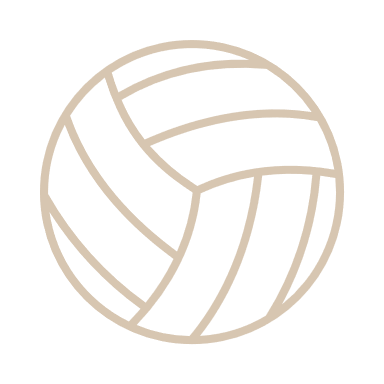 TJELESNA I ZDRAVSTVENA KULTURA
MOTORIČKO ZNANJE
MOTORIČKO POSTIGNUĆE
► izvedba i tehnika zadanog elementa
► provjeravanje pomoću mjerenja
► rezultat u vrijednostima koje se izražavaju brojem i jedinicom mjere (metar, minuta, postignut broj ponavljanja…)
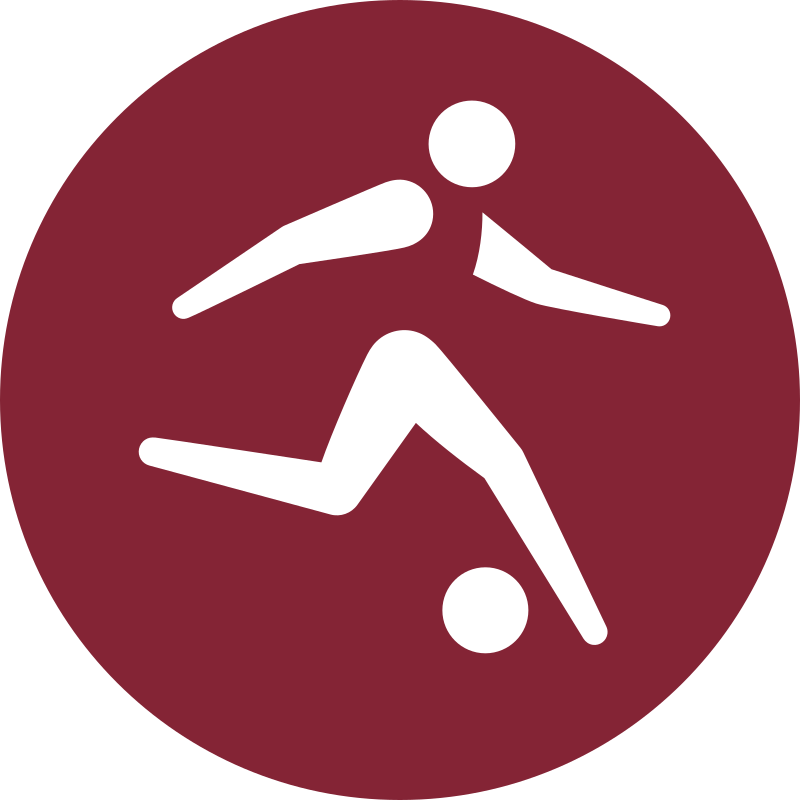 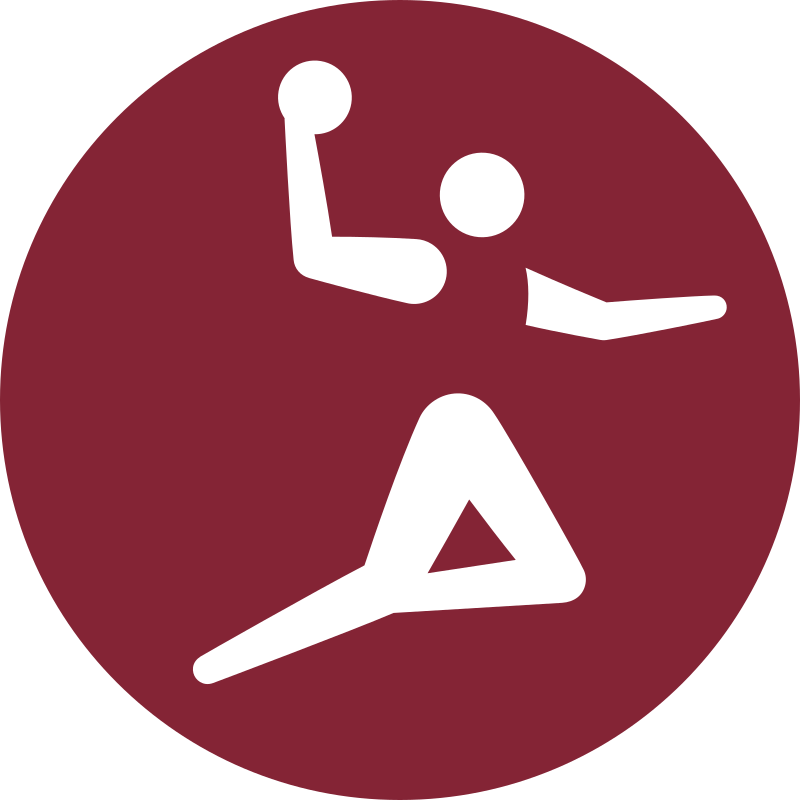 ODGOJNI PREDMETI
Iako su motivirajući, imaju svoje kriterije po kojima se ocjenjuju.
Motivirajući predmeti, no bitan je trud.
NEDOVOLJNA OCJENA
LK – rad nije uspio ili nije napravljen
GK – odbija odraditi zadatak ili neka sastavnica nije uopće usvojena
TZK – odbija odraditi zadatak (ako nije u mogućnosti izvesti zadatak, dobiva zamjenski i pritom se ocjena snižava za jednu)
Dodatna rubrika:
AKTIVNOST UČENIKA I ODGOJNI UČINCI RADA (50% zaključne ocjene).
► Prema Pravilniku:
ocjena ne mora biti aritmetička sredina
ocjene su od 1 do 5.
ZAKLJUČNA OCJENA
NA KRAJU ŠKOLSKE GODINE